STATISTIKA
Pengumpulan, Pengorganisasian, dan Penyajian Data
By : Hasrul Anwar
1.
Pengumpulan Data
Pengumpulan Data
DATA KUALITATIF : Data yang bukan berupa angka atau bilangan
Contoh :
Jenis Kelamin  
    ( Data Nominal)
Tempat  Kelahiran
     (Data Nominal)
Perilaku konsumen terhadap suatu produk makanan
     (Data Ordinal)  Respon: Sangat Suka/ Suka/ Kurang Suka/Tidak Suka
a. Data Nominal (Data Kategori)
Jika suatu pengambilan data terhadap objek hanya menghasilkan satu dan hanya satu-satunya kategori pada objek tersebut.
b. Data Ordinal
Data yang diperoleh dari suatu pengambilan data terhadap suatu objek menghasilkan lebih dari 1 kategori.
3
2.
Pengorganosasian Data
Pengorgaanisasian Data
DATA MENTAH ( RAW DATA)
JAJARAN DATA ( DATA ARRAY)
Data terkumpul yang belum diorganisasikan secara numerik
Adalah suatu cara pengorganisasian data yang paling sederhana. Jajaran data merupakan susunan dari data mentah yang diatur dengan urusan numerik yang menaik (ascending) dari nilai terkecil sampai terbesar, atau yang menurun (descending) dari nilai terbesar sampai terkecil.
Sebagai contoh data mengenai tinggi badan siswa yang penyajiannya masih dalam bentuk presensi kehadiran yang biasanya hanya diurutkan berdasarkan alphabet nama siswa. Terkadang data mentah disajikan berdasarkan urutan naik (ascending) atau urutan turun (descending). Bentuk penyajian seperti ini disebut array. Selisih antara nilai data terbesar dan terkecil disebut rentang (range).
5
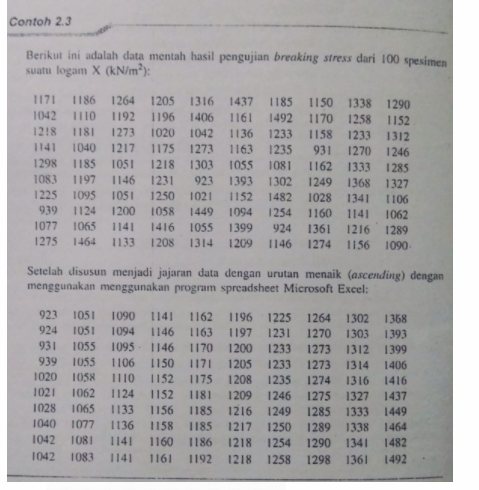 Contoh: Jajaran Data (Data Array)
6
3.
Penyajian Data
A. Penyajian Data dengan Tabel
Tabel : kumpulan angka-angka yang disusun menurut kategori-kategori. Misalnya berat badan menurut jenis kelamin, jumlah pegawai menurut pendidikan, jumlah penjualan menurut jenis barang dan daerah penjualan, dll.

Ada berbagai bentuk tabel yang dikenal, yaitu :	1.Tabel satu arah (one way table),	2.Tabel dua arah (two way table),	3.Tabel tiga arah (Three way table). 

Beberapa hal yg harus diperhatikan dalam penyajian data dalam bentuk tabel, antara lain :
Tetapkan judul dari tabel (grafik) dgn singkat & jelas shg yg membaca dpt dgn mudah menginterpretasikan (menggambarkan) tujuan dr penyajian data tsb.
Cantumkan sumber data scr benar dgn maksud agar para pembaca dpt meyakini keabsahan data yg dsajikan.
8
Contoh penyusunan tabel :
Judul Tabel
Tabel 1. Tingkat Pendidikan Penduduk Kelurahan Kampung Enam Tahun 2008
Judul Kolom
Badan Tabel
Sumber Data : Monografi  Kelurahan Kampung Enam Tahun 2008
Kaki  Tabel
9
Tabel  satu  arah (one way table)
Yaitu tabel yang memuat keterangan mengenai satu hal atau satu karakteristik saja. Misalnya data Produksi kedelai menurut jenis varietas yang ditanam
Tabel 1. Produksi Kedelai (Ton/ha) berdasarkan varietas
Sumber : Data Primer, 2009
10
Tabel  dua  arah (two way table)
Yaitu tabel yang memuat keterangan mengenai dua hal atau dua karakteristik yang berbeda.
Misalnya data Produksi kedelai menurut jenis varietas yang ditanam dan daerah panen.
Tabel 1. Produksi Kedelai (Ton/ha) berdasarkan varietas dan daerah panen
Sumber : Data Primer, 2009
11
Tabel tiga arah (three way table)
Yaitu tabel yang menunjukkan hubungan tiga hal atau tiga karakteristik yang berbeda. 
Misalnya data hasil pengamatan produksi kedelai (ton/ha) menurut jenis varietas, daerah panen, dan jenis tanah.
Tabel 3. Produksi Kedelai (Ton/ha) berdasarkan varietas, daerah panen dan jenis tanah
Sumber : Data Primer, 2009
12
B. Penyajian Data dengan Grafik (Diagram)
Penyajian dalam bentuk gambar dapat memudahkan pengambilan kesimpulan dengan cepat. 

Ada berbagai bentuk grafik yang dikenal, yaitu :
1. Grafik garis (line chart),
2.Grafik Batangan (bar chart),
3.Grafik lingkaran (pie chart),
4.Grafik gambar (Pictogram chart).
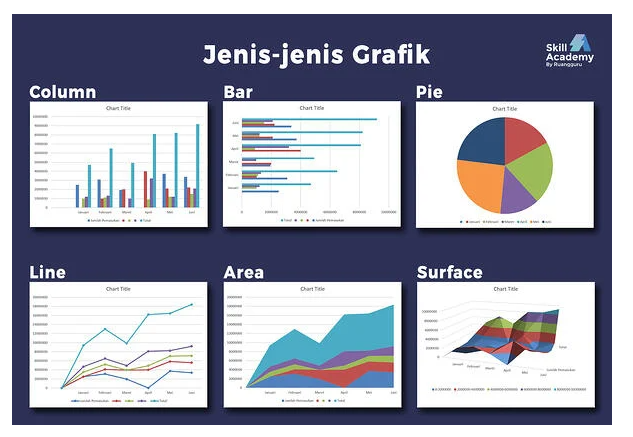 13
Distribusi Frekuensi
Distribusi  Frekuensi
Adalah susunan data menurut kelas-kelas interval tertentu atau menurut kategori tertentu dalam sebuah daftar yang dihubungkan dengan masing—masing frekuensinya sehingga memberikan keterangan atau gambaran sederhana dan sistematis dari kumpulan suatu data.
Misalnya dari data tabel menunjukkan jumlah responden yang berusia 35-45 tahun sebanyak 3 orang. Maka data tersebut menjadi tidak nyata berapa usia sesungguhnya ketiga respoden tersebut.
Kelebihan dalam distribusi frekuensi adalah memberikan gambaran secara menyeluruh mengenai data yang dimiliki.
Kekurangan dalam distribusi frekuensi adalah rincian data atau informasi awal menjadi hilang sehingga data berkelompok menjadi semu dan tidak nyata.
15
Tabel 4. Distribusi Frekuensi Tinggi Badan 100 Mahasiswa Jurusan Teknil Sipil Universitas Lampung
16
Dari sebuah distribusi frekuensi terdapat beberapa bagian sebagai berikut:
Interval Kelas ( Class Interval) dan Batas Kelas  (Class Limits)
Interval kelas merupakan kelompok nilai data atau variabel. Pada tabel 4 terdapat 8 kelas dengan masing-masing interval kelasadalah 151-153, 154-156, dst....
Batas kelas adalah nilai-nilai yang membatasi kelas yang satu dengan kelas yang lain.

Batas kelas bawah (lower class limits)
      terdapat dideretan sebelah kiri setiap kelas. Pada tabel 4 maka batas kelas bawah adalah 151 untuk kelas pertama.

Batas kelas atas (upper class limits)
      terdapat dideretan sebelah kanan setiap kelas. Pada tabel 4
      maka batas kelas atas adalah 153 untuk kelas pertama.
17
Batas nyata kelas (Class Boundary)
Batas bawah nyata =  batas bawah – 0,5
Batas atas  nyata  = batas atas  + 0,5 

Lebar Interval  Kelas ( Width  of Interval Class) merupakan selisih antara batas bawah nyata dengan batas atas nyata.
     c = 153,5 – 150,5 = 3

Nilai Tengah Kelas ( Class Midpoint/ Class mark)
Diperoleh dengan membagi dua jumlah dari batas kelas bawah dan batas kelas suatu interval kelas. (151+153)/2= 152
18
Pertimbangan dalam Penyusunan Distribusi Frekuensi:
Interval kelas harus dipilih dengan memastikan dua ketentuan:
      a. seluruh data harus terikut-sertakan
      b. setiap unit data hanya dimasukkan sekali saja dan hanya     
          di satu kelas interval saja.
Umumnya jumlah interval kelas yang digunakan adalah antara 5 sampai 20, tergantung dari beberapa faktor seperti jumlah data yang diamati , tujuan penyusunan distribusi frekuensi, dan kepentingan-kepentingan dari analisis.
Sebisa mungkin lebar setiap interval kelas sama. Jika jumlah data tidak terlalu banyak  sebagai awal dalam menentukan lebar kelas, dapat digunakan rumus:
        c = R/k          dimana:  c = lebar interval kelas
                                                  R = kisaran data (range)
                                                  k= jumlah interval kelas
Jika jumlah data terlalu banyak, maka jumlah interval kelas (k) dapat menggunakan pendekatan Sturge:
k = 1 + 3,3 log n
Dimana k= jumlah interval kelas
                n = jumlah data
Sebisa mungkin interval kelas terbuka dihindari. Interval kelas terbuka mungkin diperlukan jika beberapa nilai data sangat berbeda dibandingkan dengan nilai data lainnya.

Jika mungkin, interval kelas dipilih sedemikian rupa sehingga nilai tengah kelasnya bersesuaian dengan nilai dimana data aktual terkonsentrasi.
19
Presentasi Grafik Distribusi Frekuensi:
Histogram 
      adalah grafik batang (bar graph) yang menggambarkan distribusi data dari sebuah distribusi frekuensi. Batang-batang (bars) pada histogram memiliki karakteristik sebagai berikut:
      a. Dasarnya pada sumbu horizontal (sumbu-x) lebarnya 
           sama dengan lebar interval kelas.
      b. Jika interval kelas sama lebarnya, maka ketinggian
          batang secara numerik sama dengan frekuensi interval kelas yang bersangkutan.
      c. Jika ada interval kelas yang lebarnya tidak sama, maka ketinggiannya harus disesuaikan.
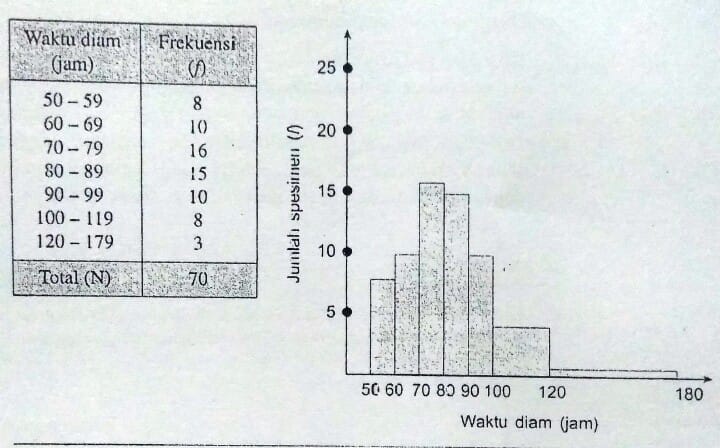 Gambar: Histogram dengan lebar interval kelas sama
20
Poligon  Frekuensi 
      adalah suatu grafik garis dari frekuensi-frekuensi interval kelas yang diplot pada nilai tengah-nilai tengahnya. Poligon bisa didapat dengan menghubungkan titik tengah dari sisi atas batang-batang histogram.
Distribusi frekuensi Kumulatif
      adalahbanyaknya data dalam distribusi dinyatakan dalam persentase terhadap banyaknya seluruh data

 Distribusi frekuensi kumulatif kurang dari,  disusun dengan menjumlahkan seluruh frekuensi dari semua nilai yang lebih kecil daripada batas atas nyata interval kelas.

 Distribusi frekuensi kumulatif lebih dari, disusun dengan menjumlahkan seluruh frekuensi dari semua nilai yang lebih besar daripada  atau sama batas bawah nyata interval kelas.
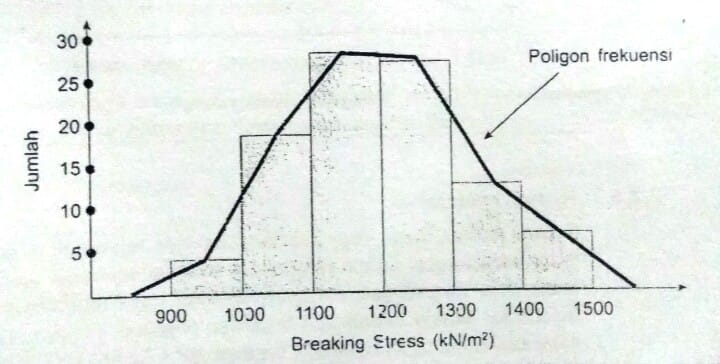 21
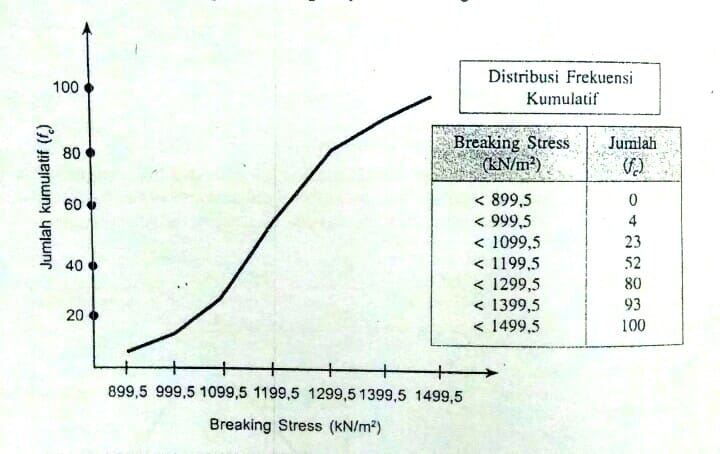 Kurva Distribusi frekuensi 
     Kurva distribusi frekuensi disingkat kurva frekuensi yang telah dihaluskan mempunyai berbagai bentuk dengan ciri-ciri tertentu. Bentuk-bentuk kurva distribusi frekuensi asalah sebagai berikut :
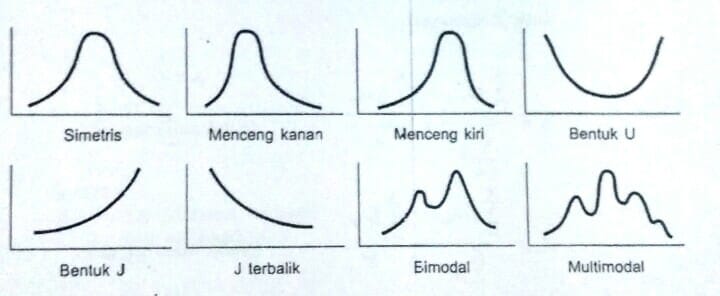 22
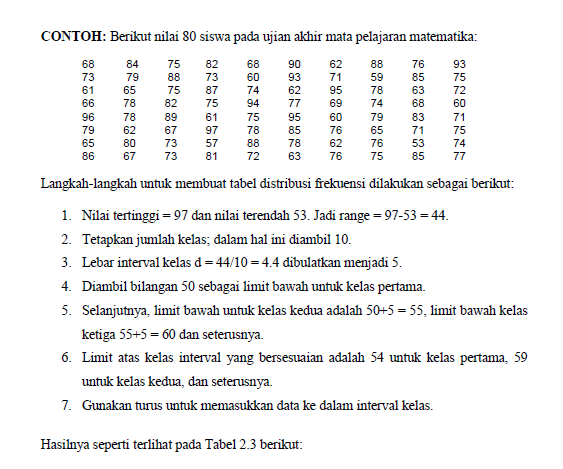 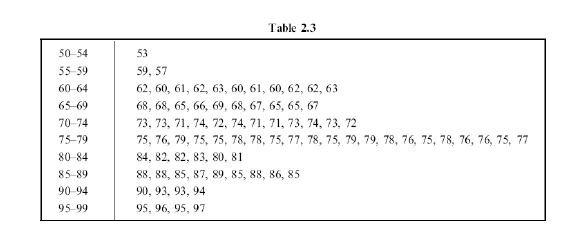 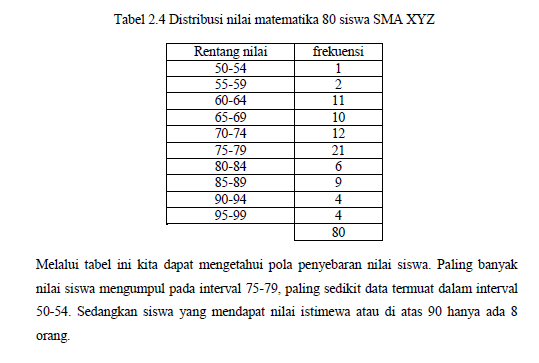 23
Tugas Mandiri
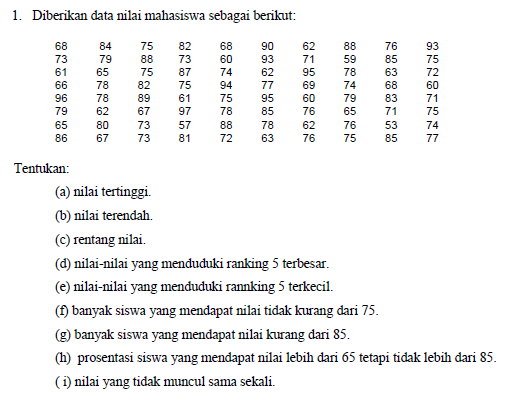 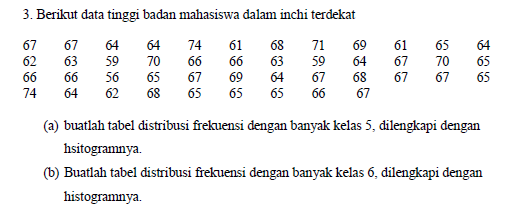 24
Tugas Mandiri
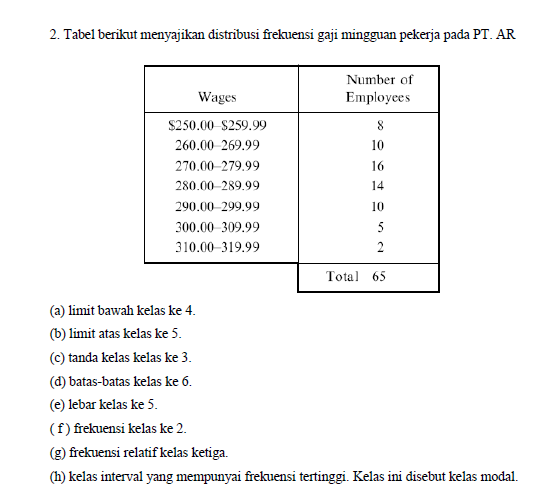 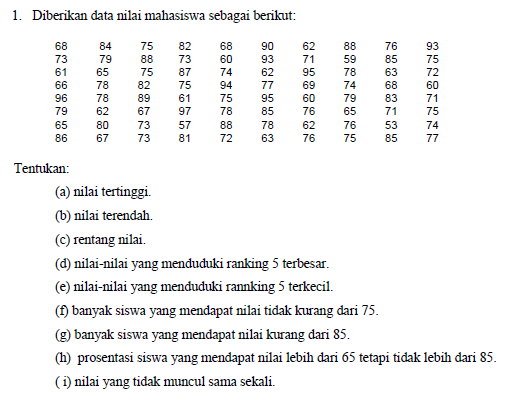 25
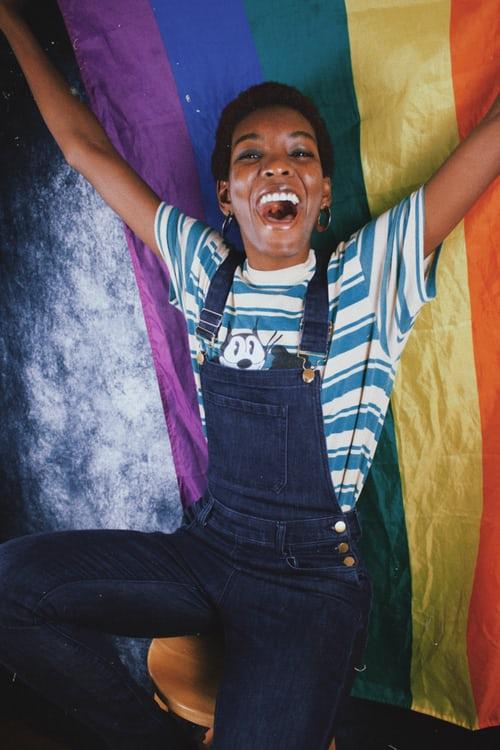 Thanks!
26